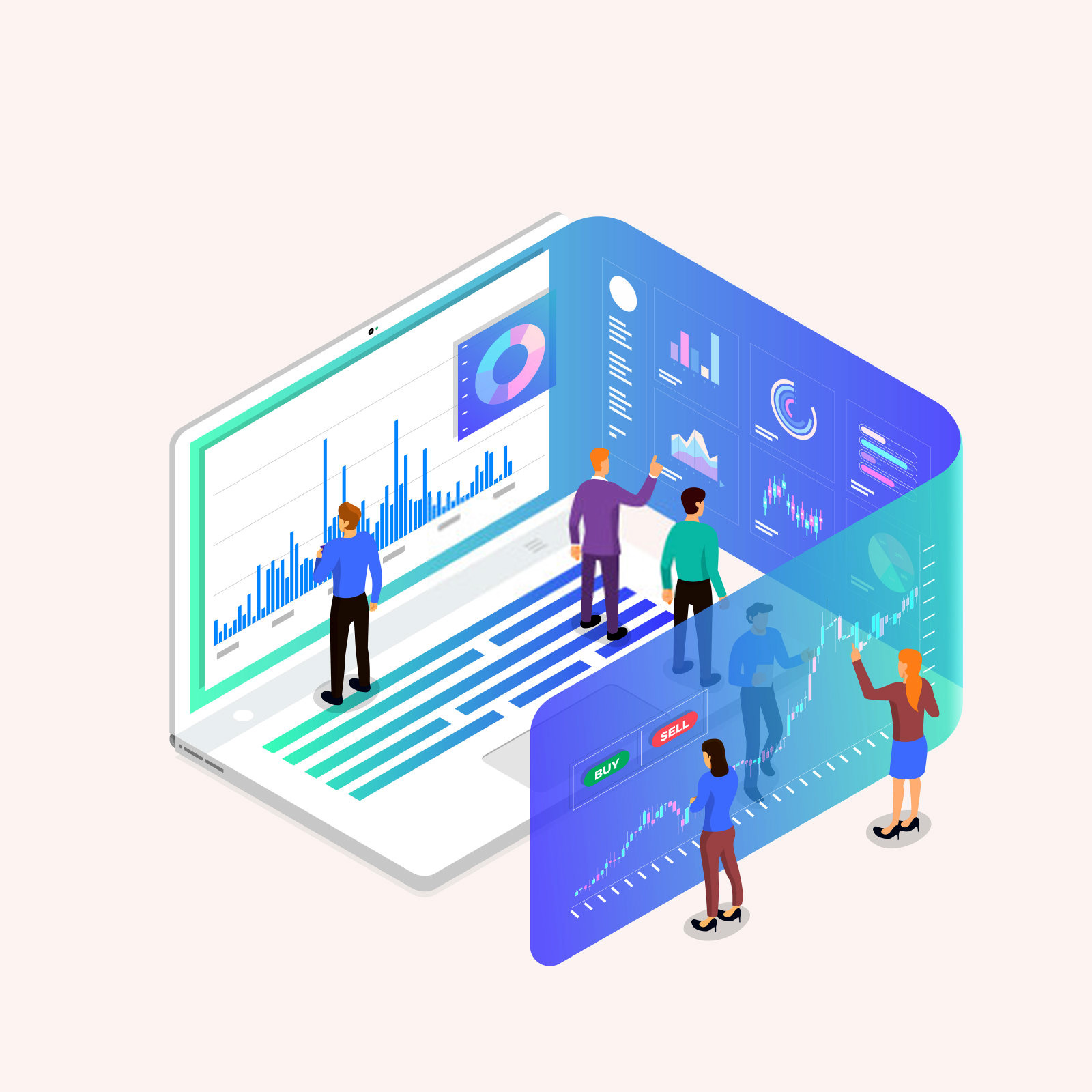 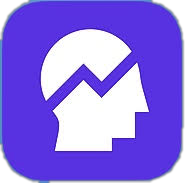 Precise  Mind
量化策略
总结汇报
目录
1. 优化模型实证结果

      年度财报股池
      季度财报股池

2. 数据验证

3. 模型后续发展
回测时间： 2004-2021
调仓频率： 每月调仓一次
配置策略： 等比例
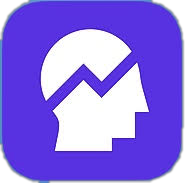 优化模型实证结果：  牛市 2012-2019 （年度财报股池）
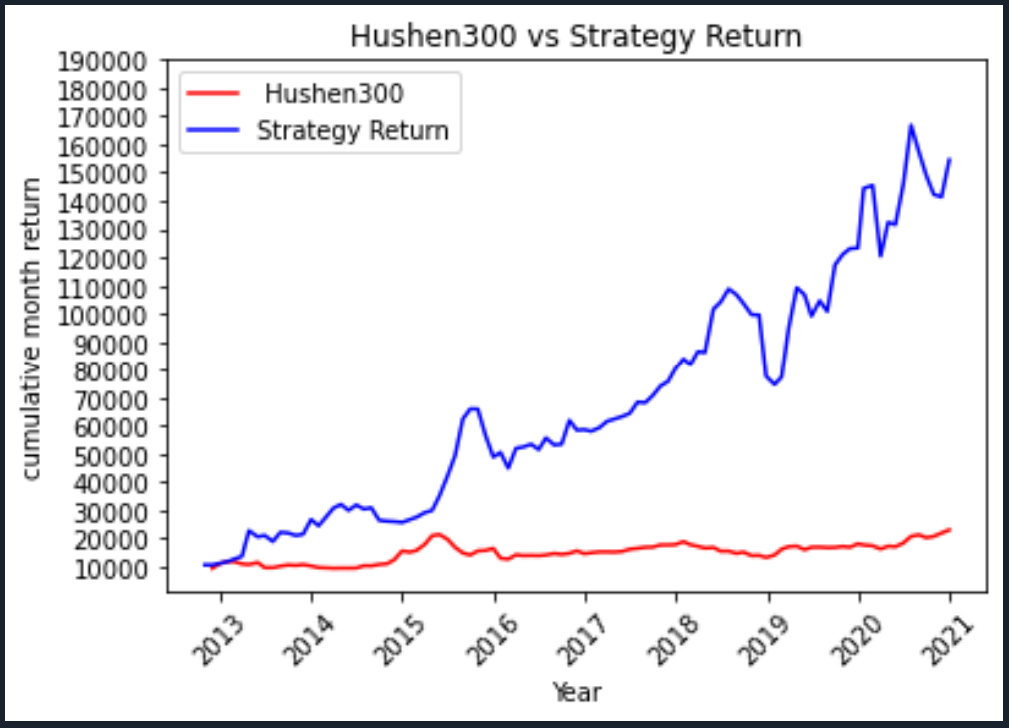 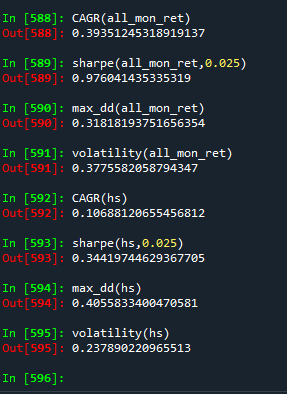 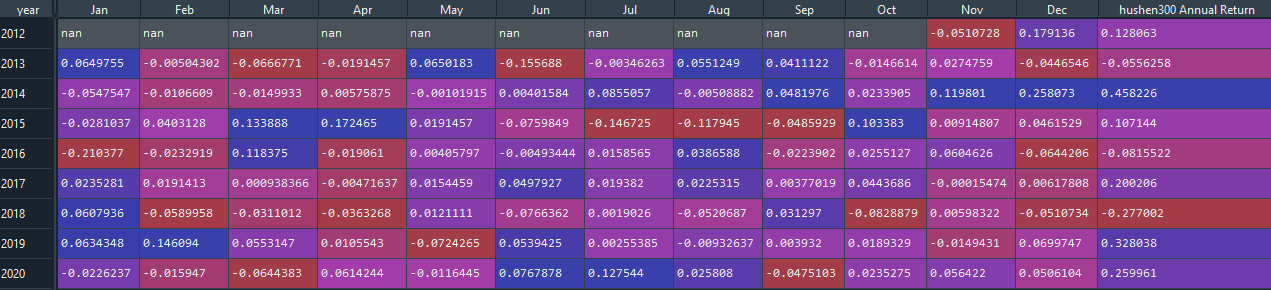 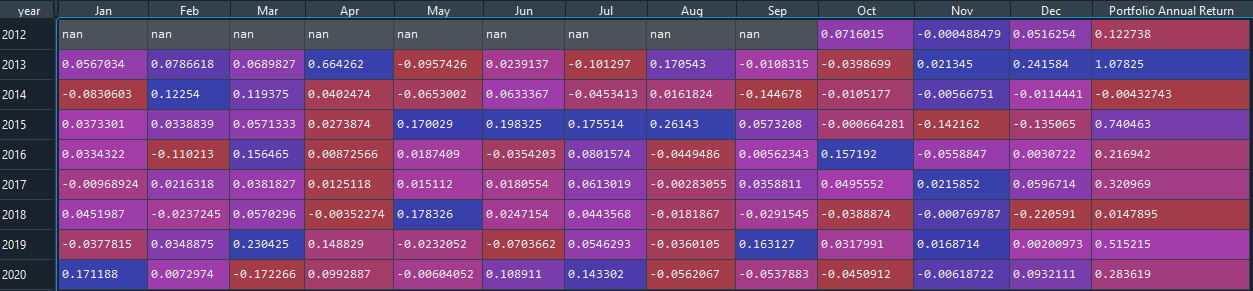 CAGR(Strategy): 	      0. 15
SharpRatio(Strategy): 	      0. 82
Max-Drawdown(Strategy):         0. 17

CAGR(DJI):		      0. 11
SharpRatio(DJI): 	      0. 77
Max-Drawdown(DJI):                  0. 12
CAGR(Strategy): 	  	0.19
SharpRatio(Strategy): 		1.23 
Max-Drawdown(Strategy): 		0.15

CAGR(SP500):			0.12 
SharpRatio(SP500): 	  	0.9
Max-Drawdown(SP500):    		0.14
CAGR(Strategy): 	           	0.28
SharpRatio(Strategy):                  	1.31
Max-Drawdown(Strategy):          	0.23

CAGR(NDX100):	             	0.18 
SharpRatio(NDX100):                   	1.12
Max-Drawdown(NDX100):           	0.17
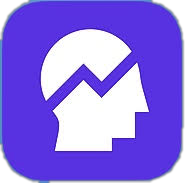 优化模型实证结果：  2012-2020 （年度财报股池）
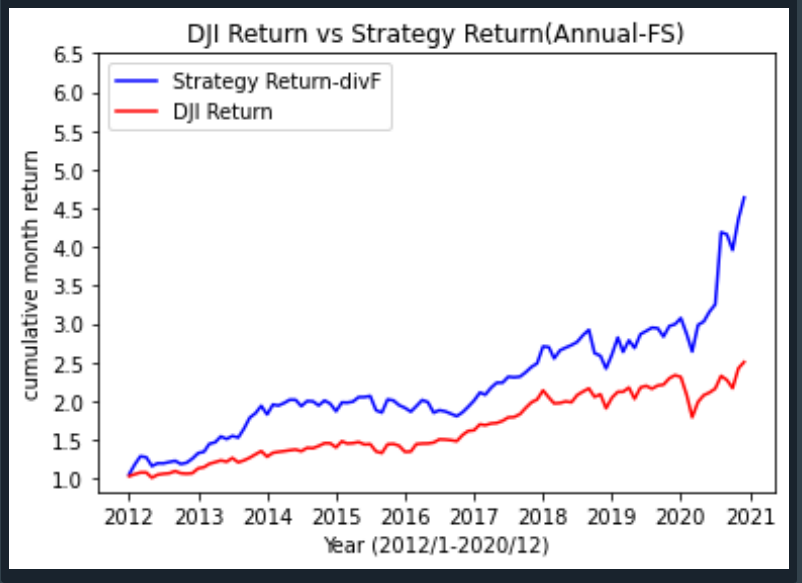 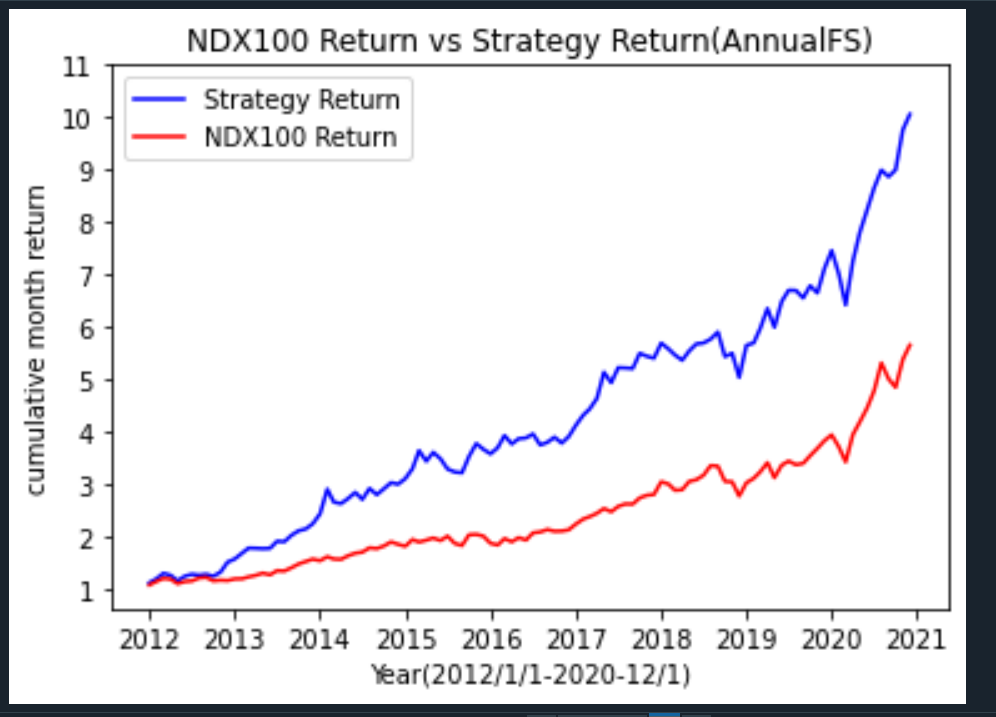 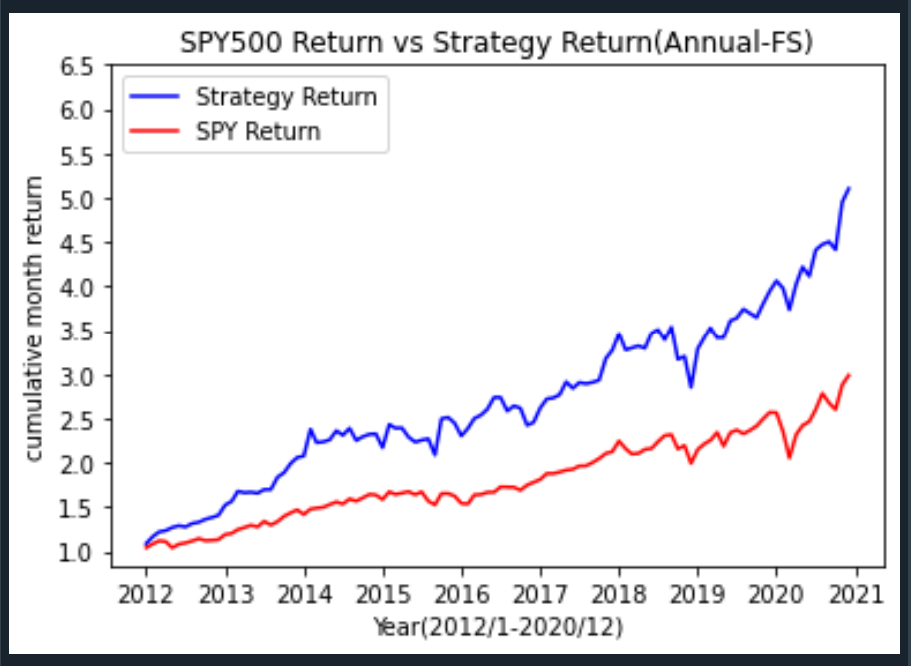 CAGR(Strategy): 	      0. 19
SharpRatio(Strategy): 	      0. 89
Max-Drawdown(Strategy):  0. 17

CAGR(DJI):		      0. 11
SharpRatio(DJI): 	      0. 60
Max-Drawdown(DJI):          0. 23
CAGR(Strategy): 	  	0.20
SharpRatio(Strategy): 		1.16
Max-Drawdown(Strategy): 	0.15

CAGR(SP500):		0.12 
SharpRatio(SP500): 	  	0.78
Max-Drawdown(SP500):    	0.20
CAGR(Strategy): 	               0.29
SharpRatio(Strategy):                   1.46
Max-Drawdown(Strategy):           0.21

CAGR(NDX100):	               0.21 
SharpRatio(NDX100):                   1.17
Max-Drawdown(NDX100):           0.17
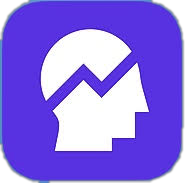 优化模型实证结果：   2004-2014 （年度财报股池）
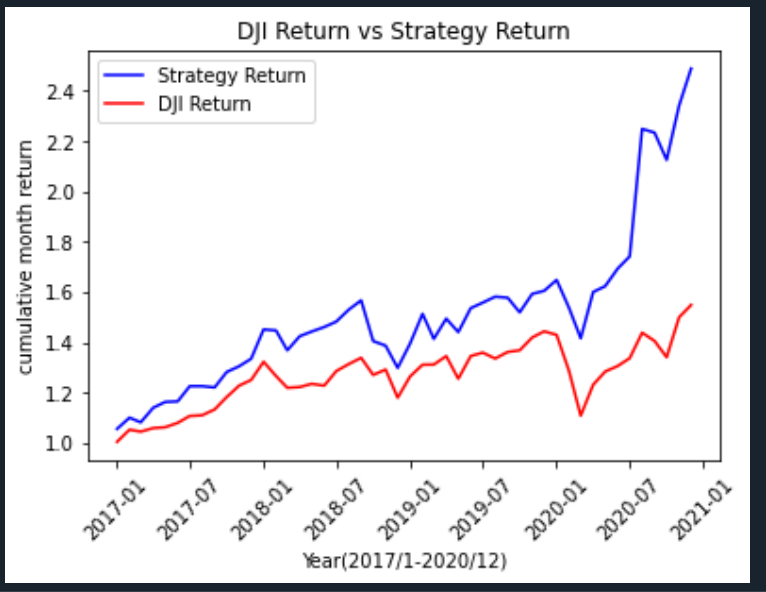 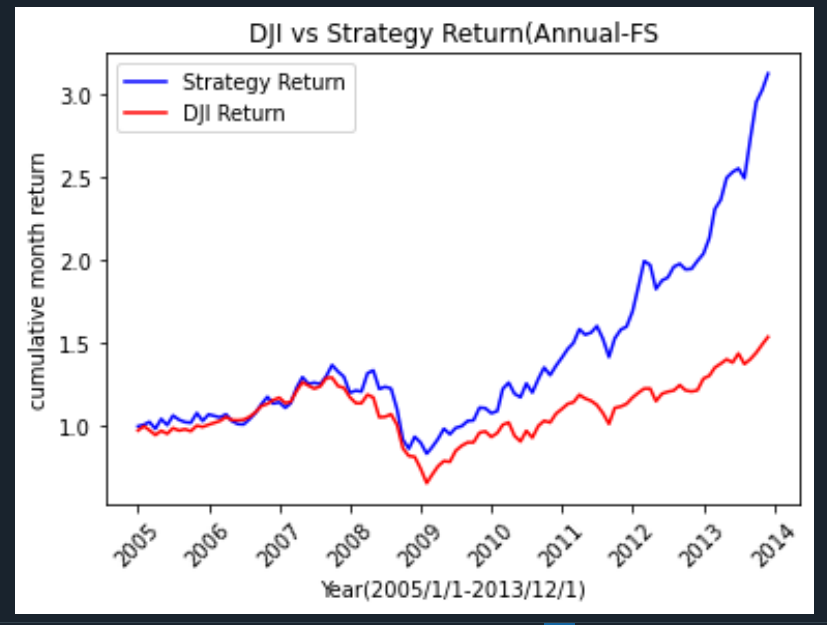 CAGR(Strategy): 	             0. 14
SharpRatio(Strategy): 	             0. 67
Max-Drawdown(Strategy):         0. 39

CAGR(DJI):		             0. 05
SharpRatio(DJI): 	             0. 17
Max-Drawdown(DJI):                 0. 49
CAGR(Strategy): 	      	0. 26
SharpRatio(Strategy): 	      	1.06
Max-Drawdown(Strategy):        	0. 17

CAGR(DJI):		      	0. 11
SharpRatio(DJI): 	      	0. 52
Max-Drawdown(DJI):                	0. 23
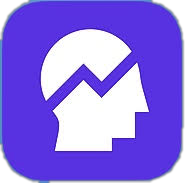 DJI & Portfolio Monthly Returns(%) 2012-2020
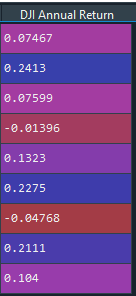 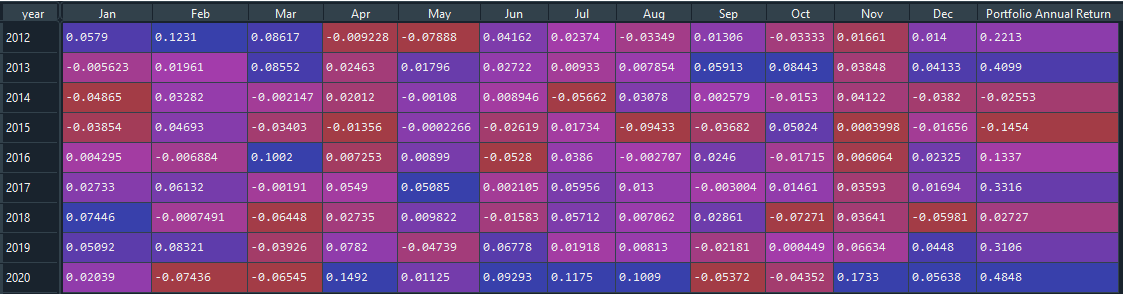 DJI & Portfolio Yearly Returns(%)
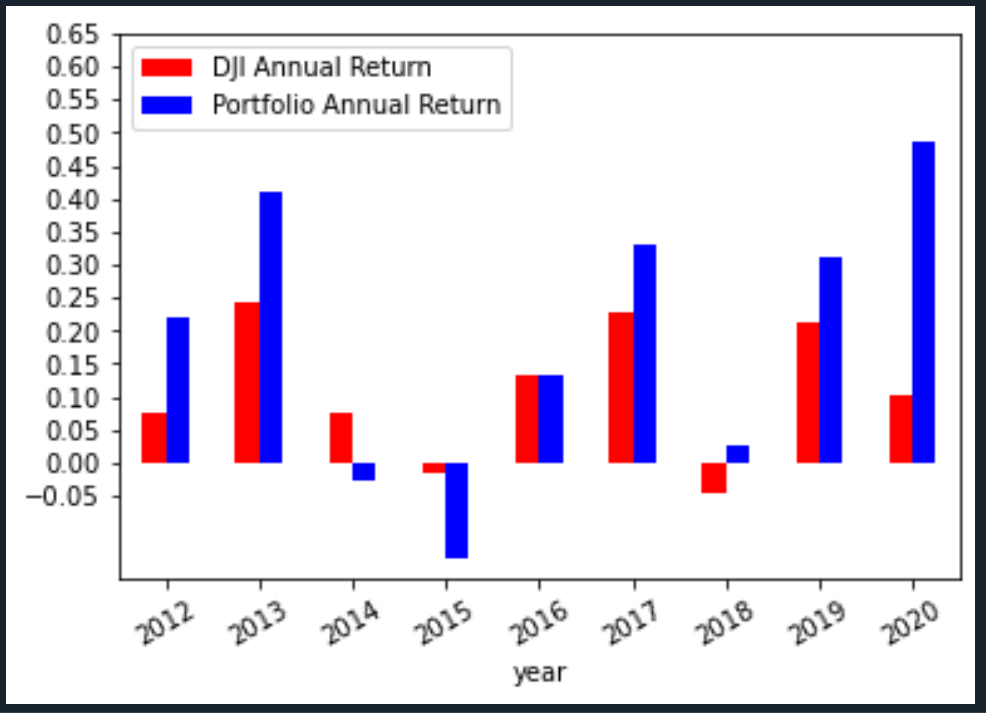 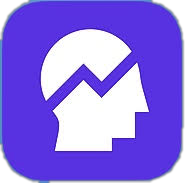 SP500 & Portfolio Monthly Returns(%) 2012-2020
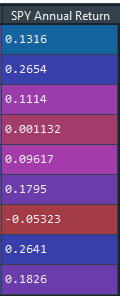 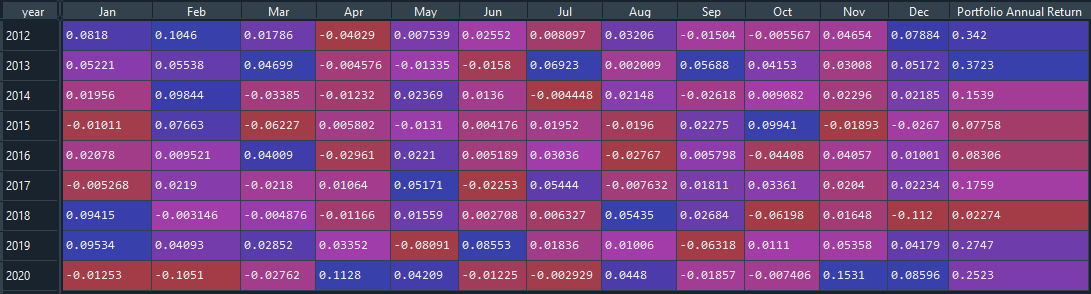 DJI Portfolio Yearly Returns(%)
SP500 & Portfolio Yearly Returns(%)
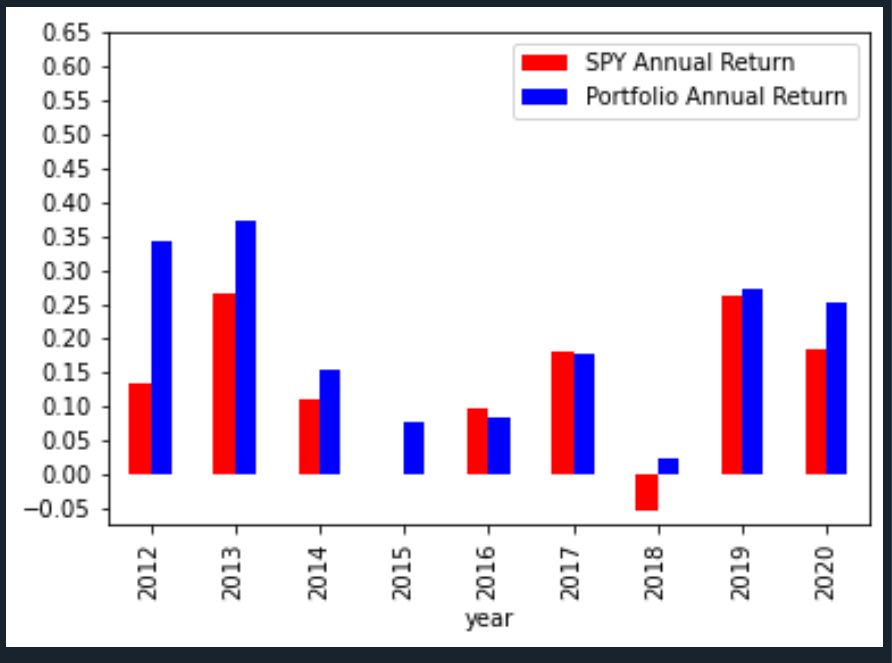 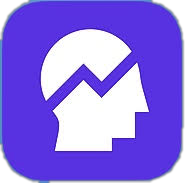 NDX100 & Portfolio Monthly Returns(%) 2012-2020
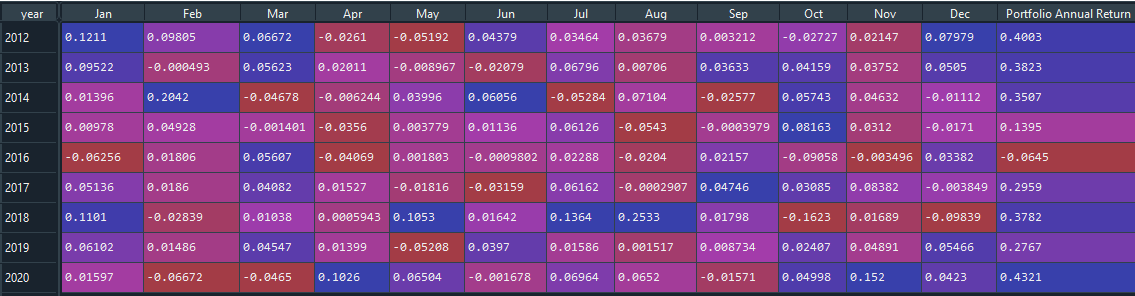 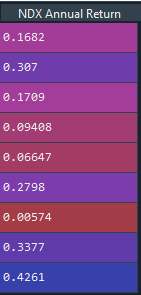 NDX100 & Portfolio Yearly Returns(%)
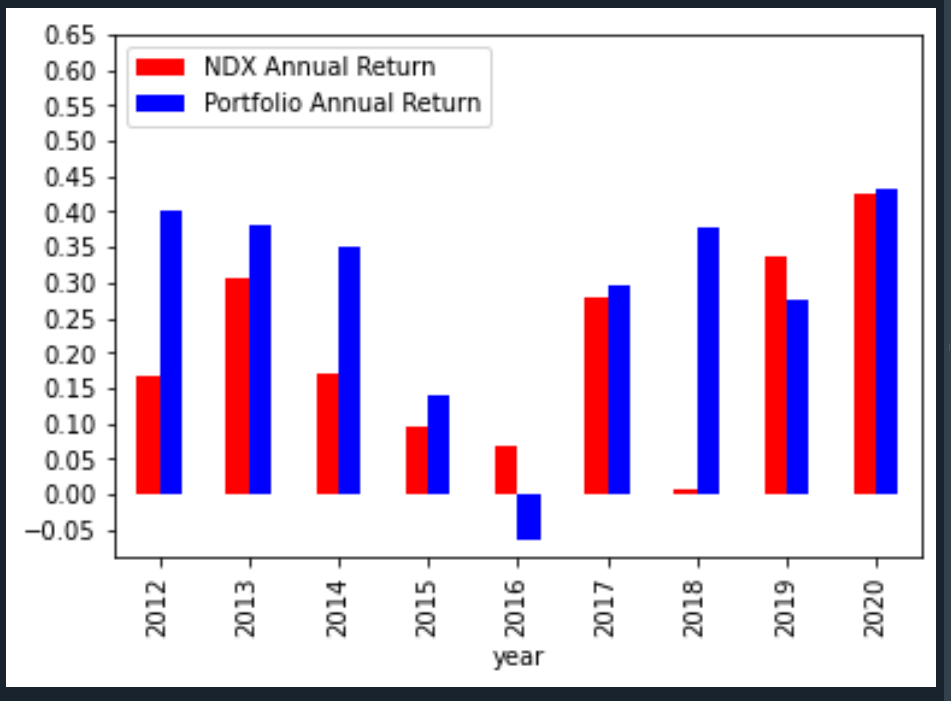 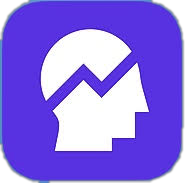 DJI & Portfolio Monthly Returns(%) 2005-2014
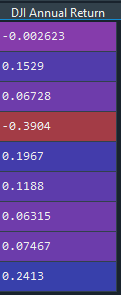 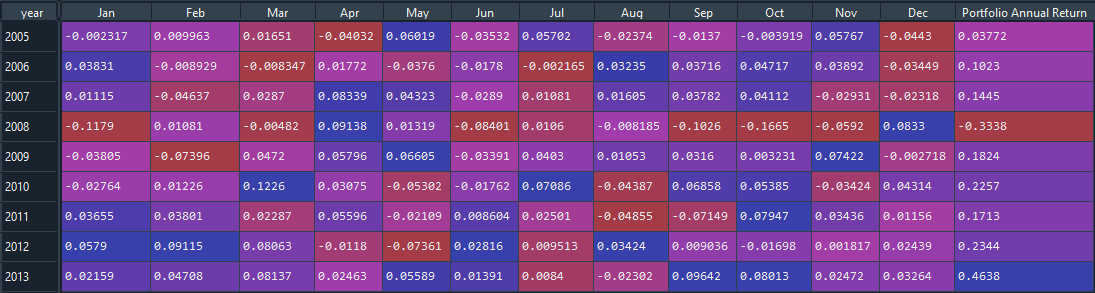 DJI & Portfolio Yearly Returns(%)
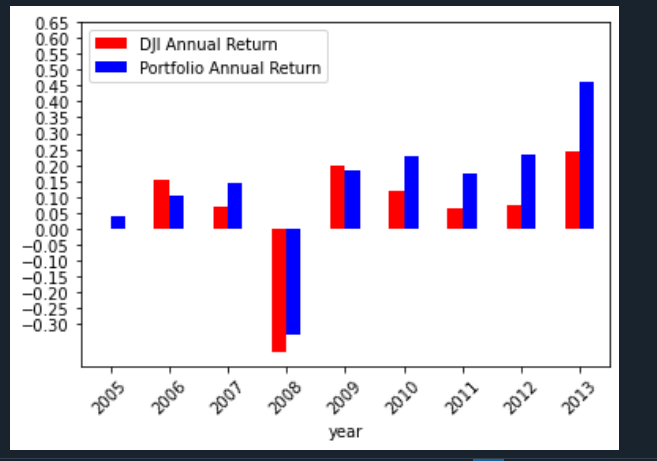 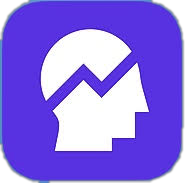 优化模型实证结果：  季度财报股池 2014-2021
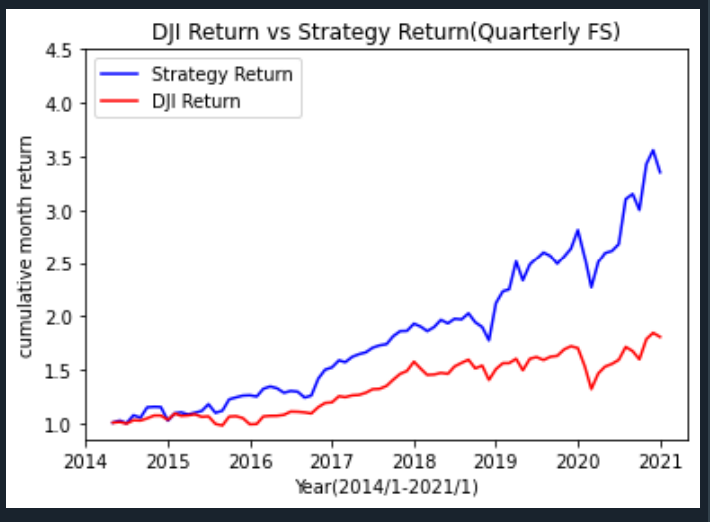 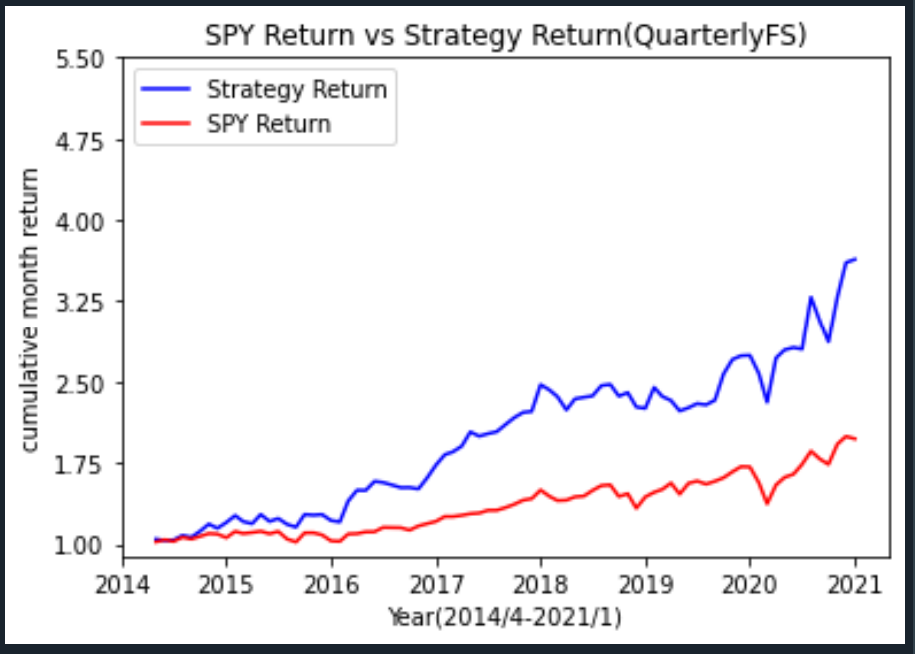 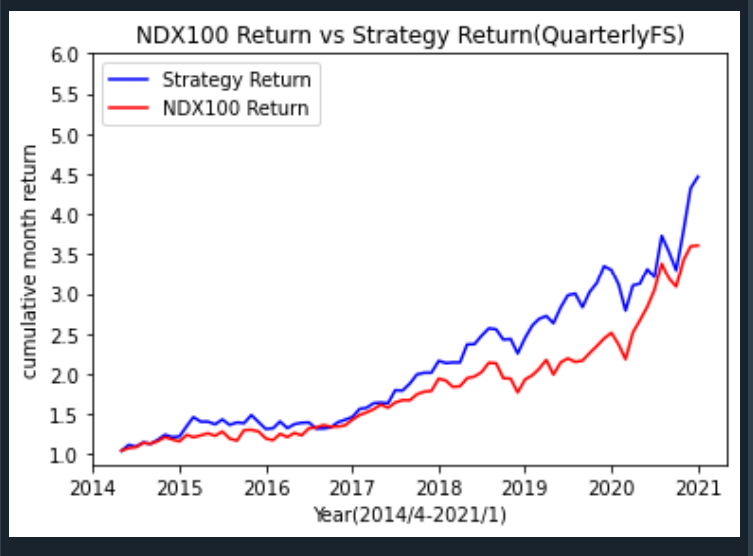 CAGR(Strategy): 	     0.20
SharpRatio(Strategy): 	     0.91 
Max-Drawdown(Strategy): 	     0.19
CAGR(DJI):		    0.09 
SharpRatio(DJI): 	    0.49
Max-Drawdown(DJI):    	    0.23
CAGR(Strategy): 	                 0.24
SharpRatio(Strategy):                            1.09 
Max-Drawdown(Strategy):                    0.16
CAGR(NDX100):	                 0.21 
SharpRatio(NDX100):                            1.09
Max-Drawdown(NDX100):                    0.17
CAGR(Strategy): 	           0. 21
SharpRatio(Strategy): 	           0. 97
Max-Drawdown(Strategy):              0. 15
CAGR(SPY):		           0. 10
SharpRatio(SPY): 	           0. 56
Max-Drawdown(SPY):                      0. 2
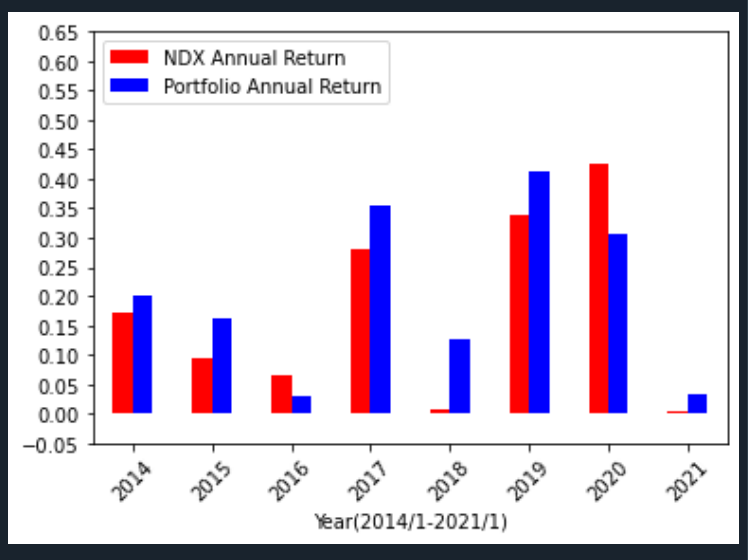 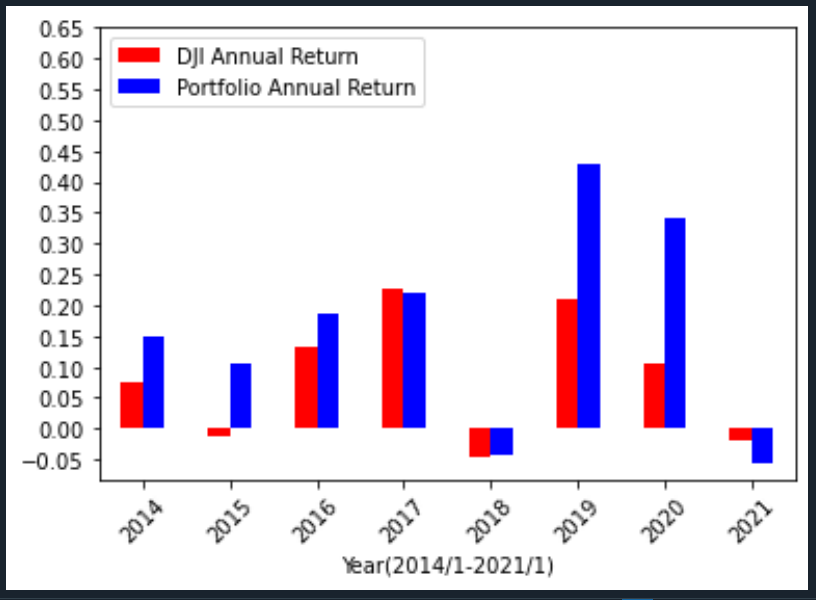 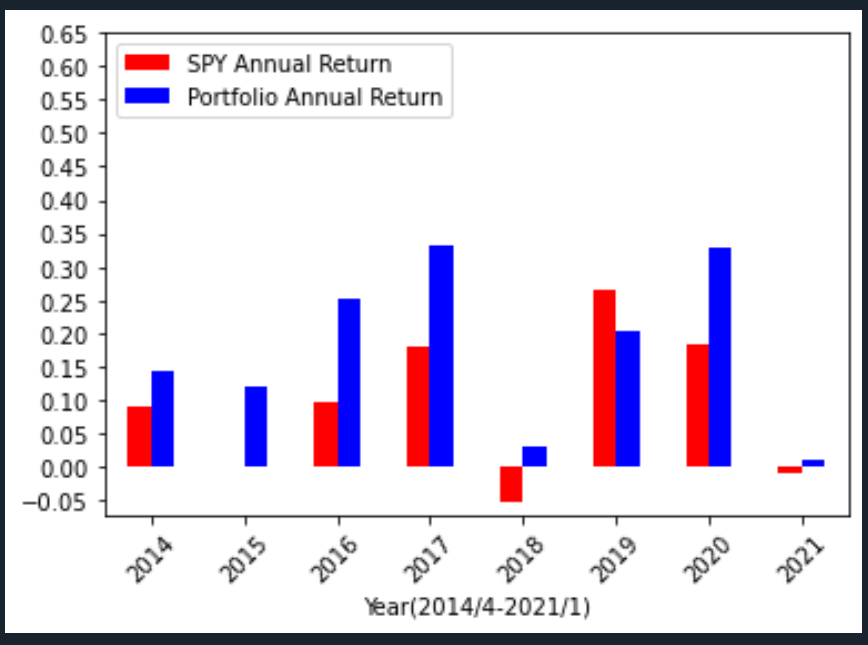 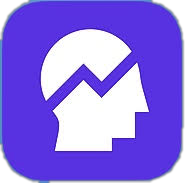 优化模型实证结果：  年度 VS 季度财报股池
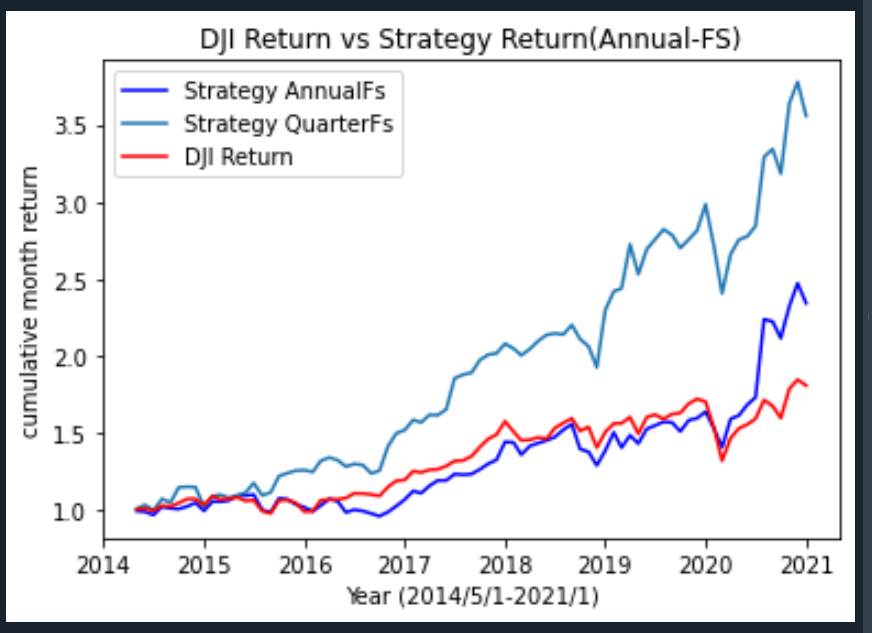 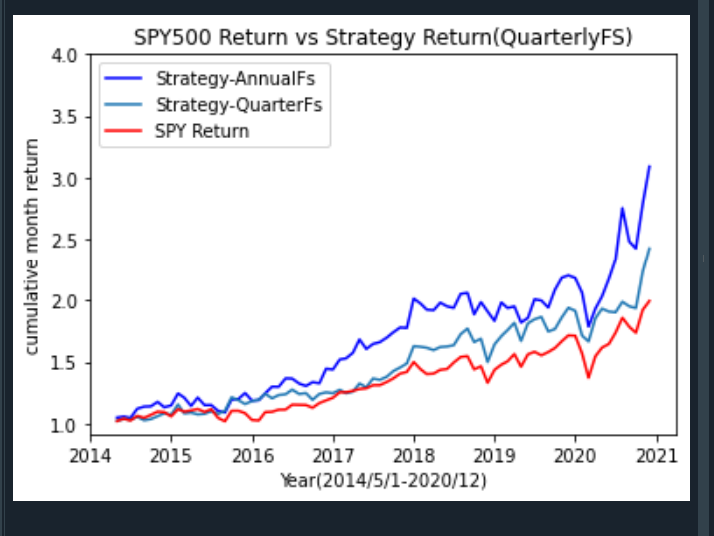 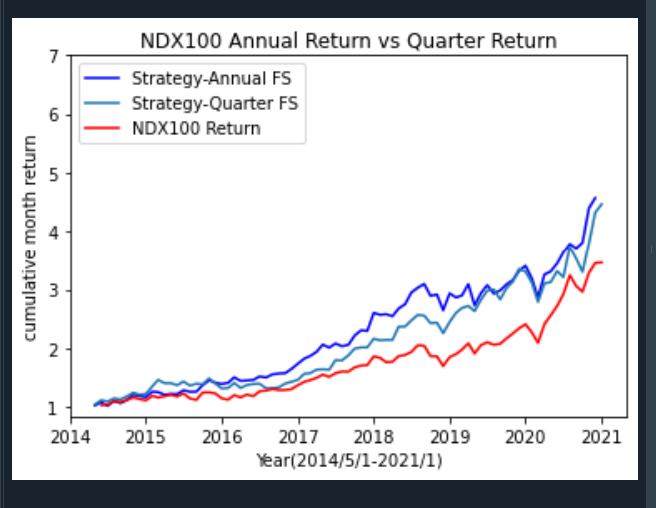 CAGR(Strategy-A):		0.13
SharpRatio(Strategy-A)): 		0.58
Max-Drawdown(A):   	 	0.17

CAGR(Strategy):   		0.23
SharpRatio(Strategy): 		0.95
Max-Drawdown(Strategy): 		0.19


CAGR(DJI):		 	0.09
SharpRatio(DJI): 	  	0.49
Max-Drawdown(DJI):    		0.23
CAGR(Strategy-A):		0.18
SharpRatio(Strategy-A)): 		0.86
Max-Drawdown(A):   	 	0.18

CAGR(Strategy):   		0.14
SharpRatio(Strategy): 		0.77 
Max-Drawdown(Strategy): 		0.15


CAGR(SP500):		 	0.1
SharpRatio(SP500): 	  	0.55
Max-Drawdown(SP500):    		0.2
CAGR(Strategy-A):		0.26
SharpRatio(Strategy-A): 	  	1.32
Max-Drawdown(Strategy-A):    	0.15

CAGR(Strategy): 	  	0.24
SharpRatio(Strategy): 		1.19 
Max-Drawdown(Strategy): 		0.16

CAGR(NDX100):	                    	0.21 
SharpRatio(NDX100):                        	1.09
Max-Drawdown(NDX100):                	0.17
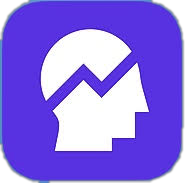 DJI 稳定型股票模型构建更适合于季度财报股池  SP500&NDX100 成长性的股票更适合于年度财报股池
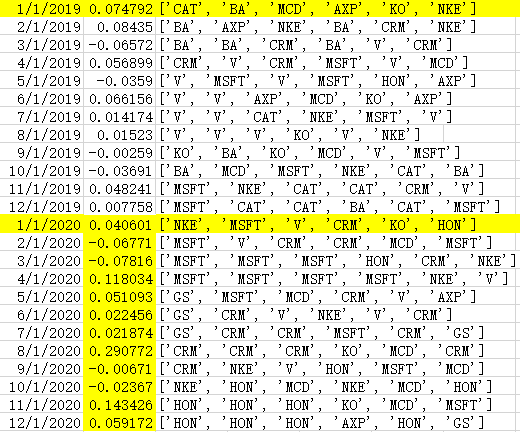 抽样数据验证DJI
投资组合及收益
验证结果
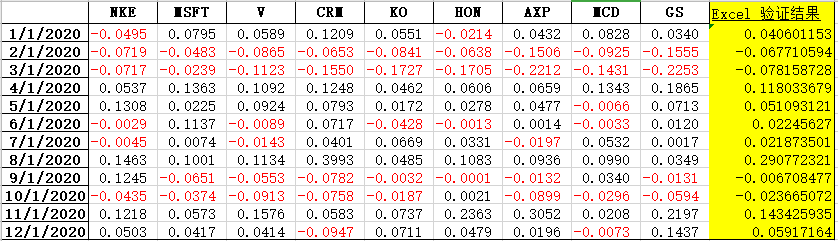 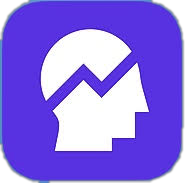 抽样数据验证NDX100
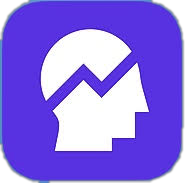 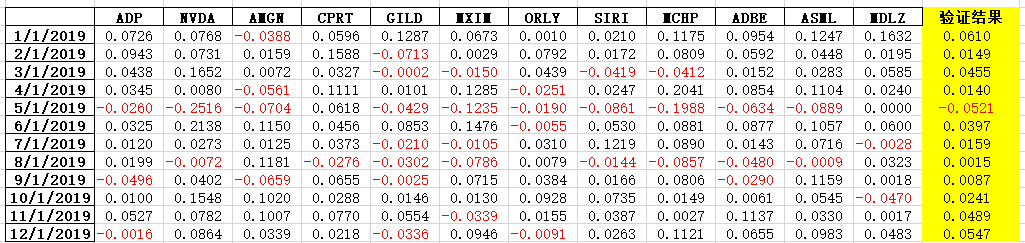 验证结果
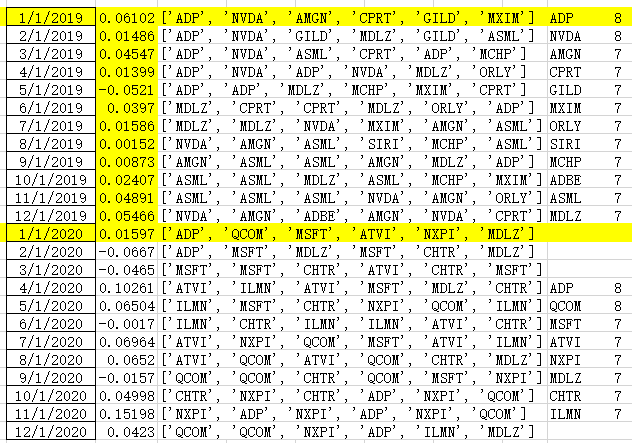 投资组合及收益
抽样数据验证 SP500
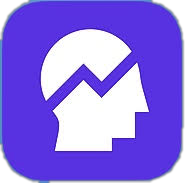 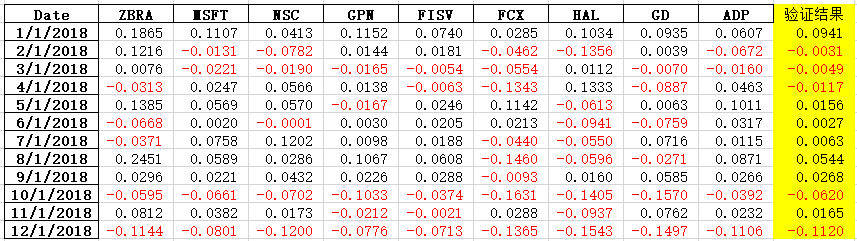 验证结果
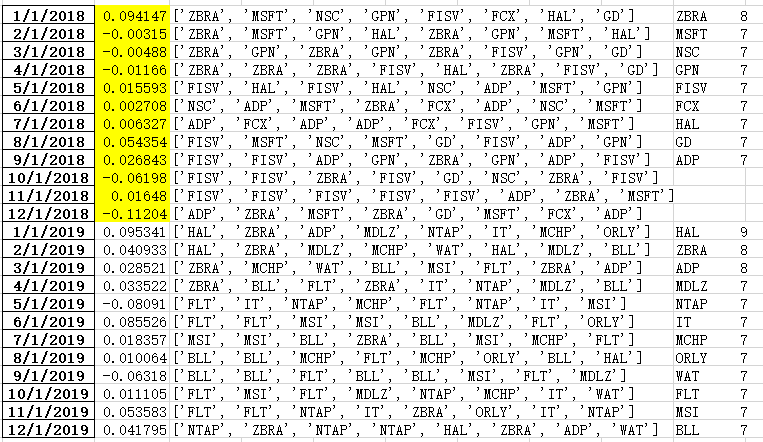 投资组合及收益
模型后续的发展：
Markowitz's Modern Portfolio Theory（现代投资组合理论）
Technical Indicators:

     趋势（ADX)+量(OBV)
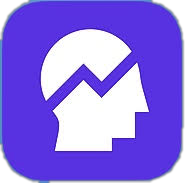